Водоросли
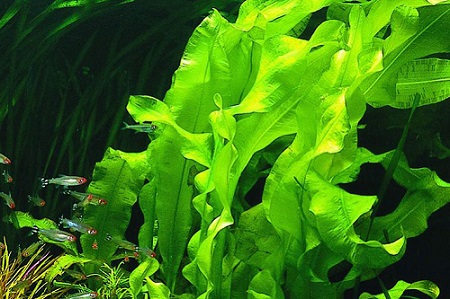 Водоросли – низшие растения, обитающие в воде.
Какие растения называются низшими?

Как называется тело низших растений?
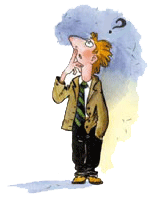 ???
Водоросли
Многоклеточные
Одноклеточные
хламидомонада
хлорелла
плеврококк
улотрикс
спирогира
ламинария
Хламидомонада
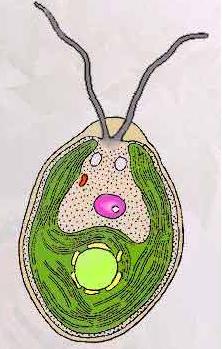 Жгутики
Вакуоль
Светочувстви-тельный глазок
Ядро
Цитоплазма
Оболочка
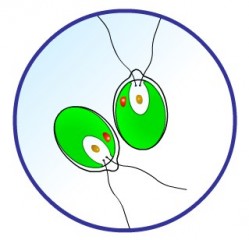 Хроматофор
Улотрикс – нитчатая водоросль
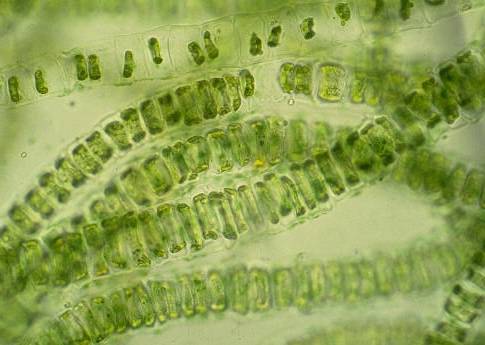 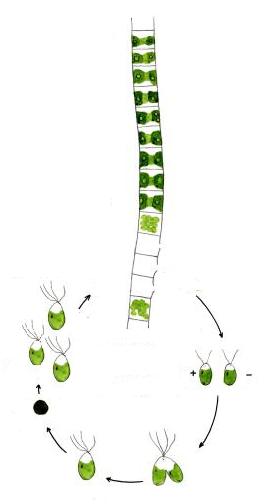 Спирогира – нитчатая водоросль
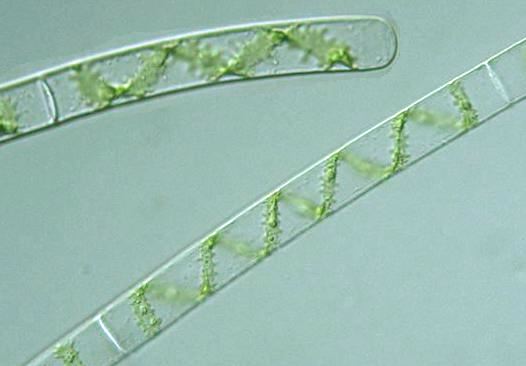 Ламинария (морская капуста)
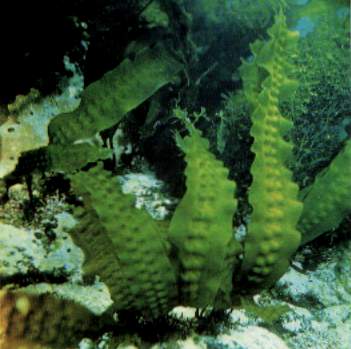 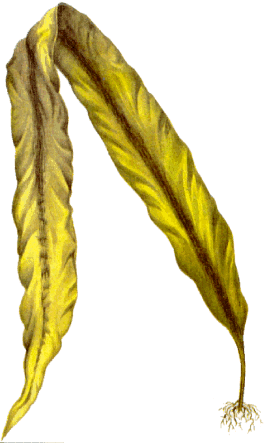 Ризоиды
Размножение водорослей
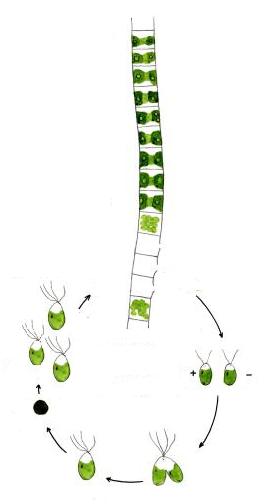 Деление
Вегетативное
Споровое
Половое
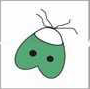 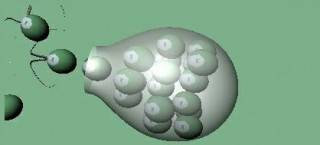 Значение водорослей
Являются основными
   образователями органических в-в и 
   кислорода в природе;
Формируют донные отложения
   (полезные ископаемые);
Приводят к заболачиванию
   водоемов;
Используются в пищу.
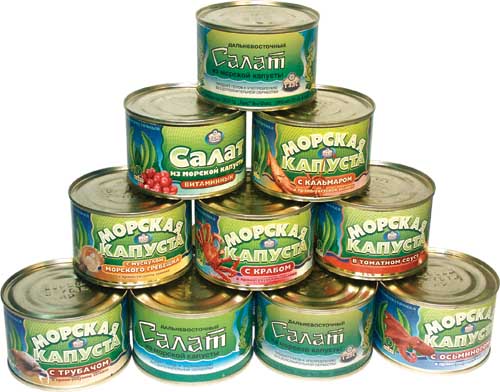